Значение облаков
Облака - источник влаги
Летом защищают землю от 
    знойных, палящих лучей солнца
Облака – защита в зимний период
    от переохлаждения
Седой дедушка у ворот
Все глаза нам заволок.
ТУМАН
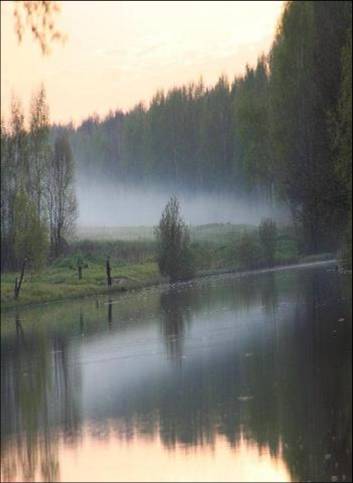 ЧТО ТАКОЕ ТУМАН?
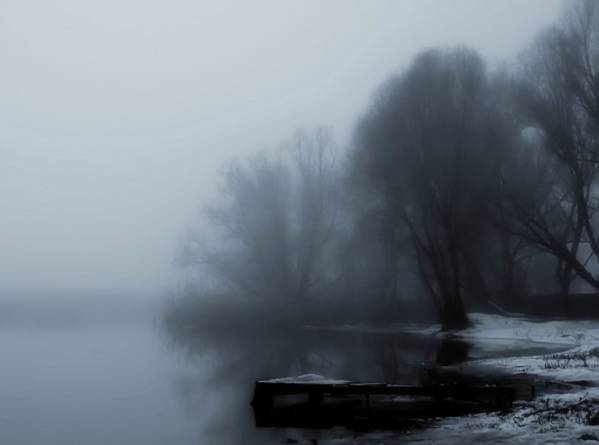 Туман – это скопление мельчайших капелек воды, которые образовались из невидимого водяного пара в холодном воздухе.
туман
облака
Состоят
 из капель воды.
Низко стелется над поверхностью суши или водоёмов.
Образуются и плывут высоко 
над земной поверхностью.
Туман – «недруг»
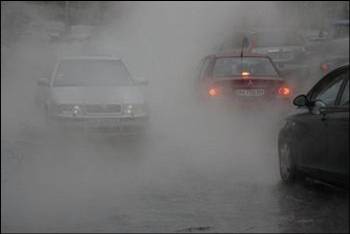 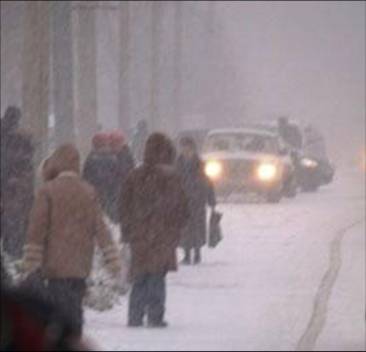 п
о
дождевые
т
я
перистые
т
л
туман
и
ё
облака
р
ч
слоистые
н
кучевые
к
о
вода
а
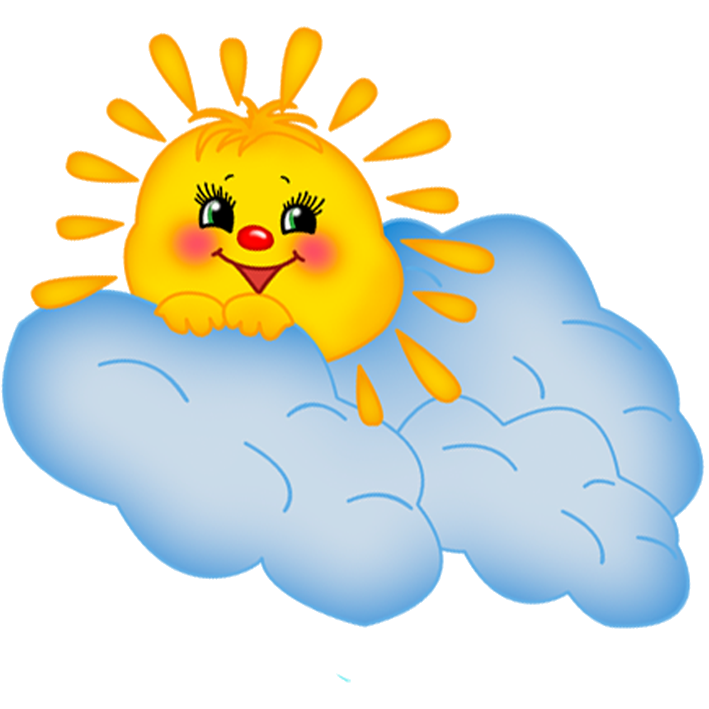 МОЛОДЦЫ!